Monosakarida
Nama : Silviani Eka Safitri
NPM : 2114231035
Pengertian Monosakarida
Monosakarida adalah karbohidrat yang paling sederhana  Tediri dari satu molekul monosakarida

 Yang mengandung gugus aldehid  Aldosa, dan yang  bergugus keton  Ketosa

Berikit contoh monosakarida :
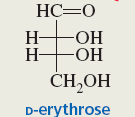 Klasifikasi Monosakarida
Isomerisasi Monosakarida
Ketosa dan aldosa  yg memiliki jumlah atom C yg sama : merupakan isomer satu sama lain

Misal : heksosa dan heksulosa  keduanya punya rumus empiris  C6H12O6 Kedua isomer tersebut dapat saling dikonversi melalui reaksi Isomerisasi
Dengan reaksi  isomerisasi ,  D-glukosa, D-manosa dan D-fruktosa dpt saling dikonversi dengan katalis basa atau enzim
Bentuk Cincin Monosakarida
Gugus karbonil aldehid : reaktif, mudah terjadi pengikatan   oleh  atom oksigen dari gugus OH  menghasilkan  hemiasetal

Gugus OH dari hemiasetal dapat bereaksi lebih  lanjut ( reaksi kondensasi) dengan  OH dari alkohol  menghasilkan  asetal.

Reaksi yg sama juga dapat terjadi pada gugus karbonil dari  ketosa